Le trésor des brigands
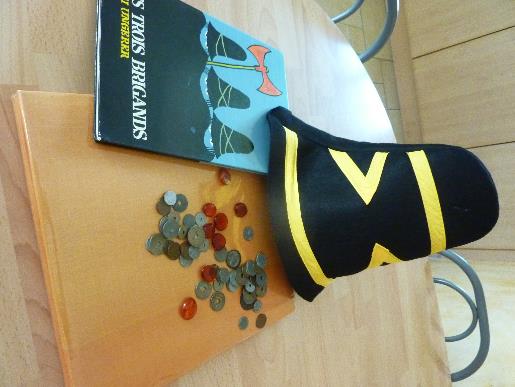 Numération grande section

D’après ‘L’album à calculer’ de Rémi Brissiaud

Chers parents, 

L’idée de ces exercices est de permettre aux enfants de se construire une image mentale des constellations et de s’exercer à se rappeler comment sont constituees les quantités de 5 à 10…
1: Regarde bien combien il y a de pièces d’or au départ…
2: Je vais en cacher un certain nombre…
3: A toi de trouver combien de pièces sont cachées !!!
Exemple:
1
2
3
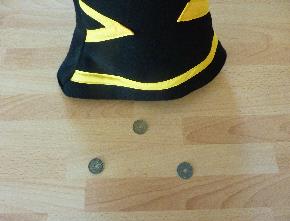 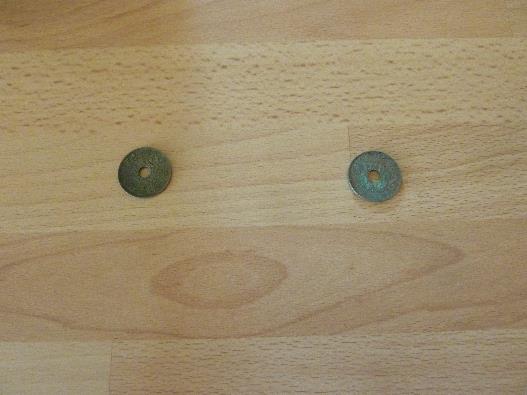 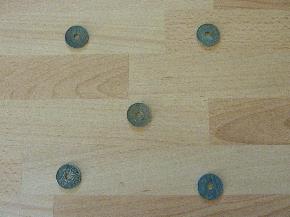 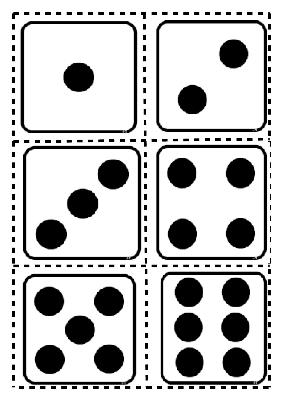 Réponse attendue…
A toi de jouer!
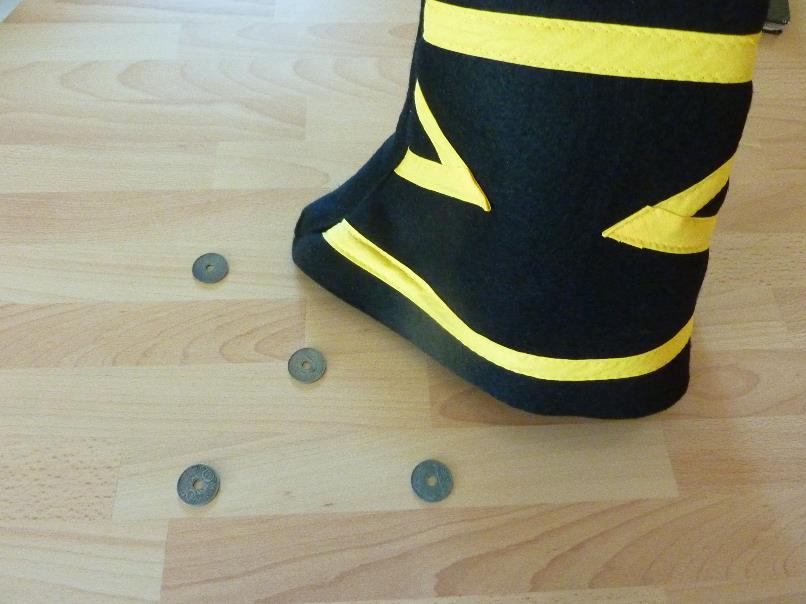 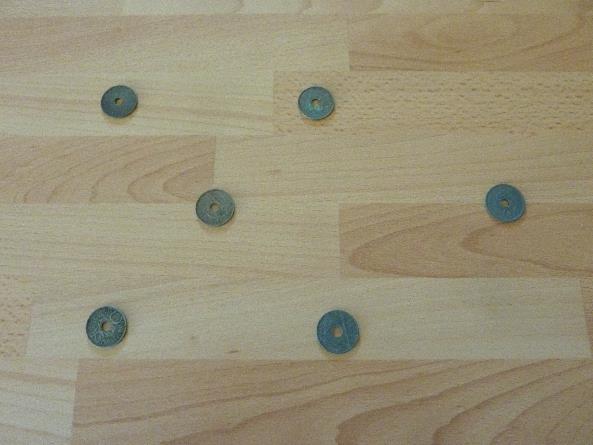 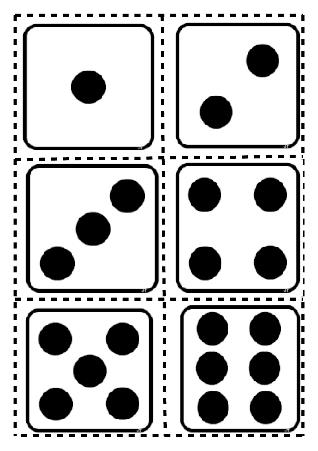 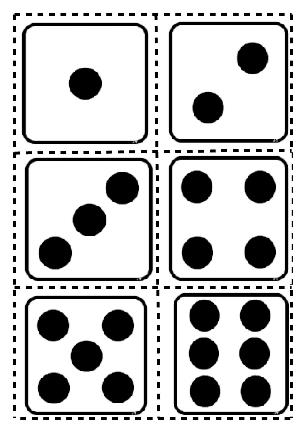 3: Combien de pièces sont cachées sous le chapeau ?
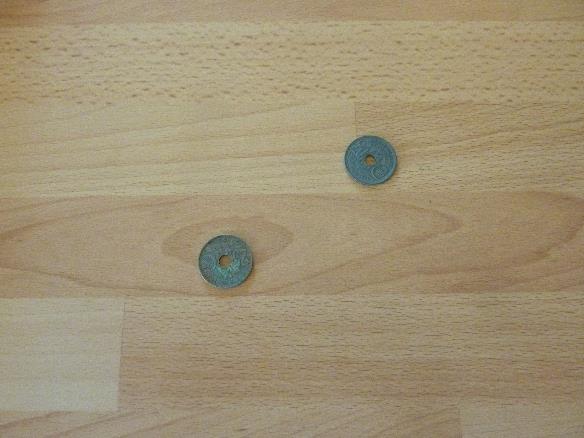 A toi de jouer!
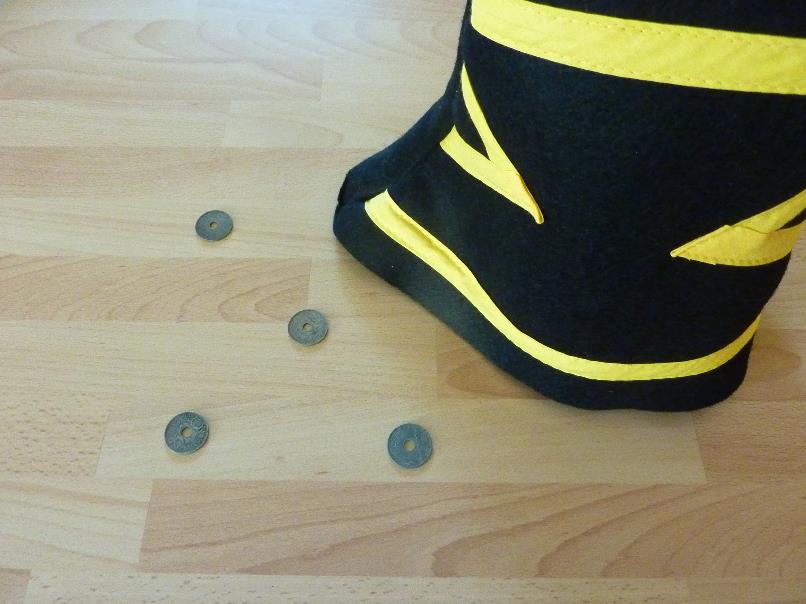 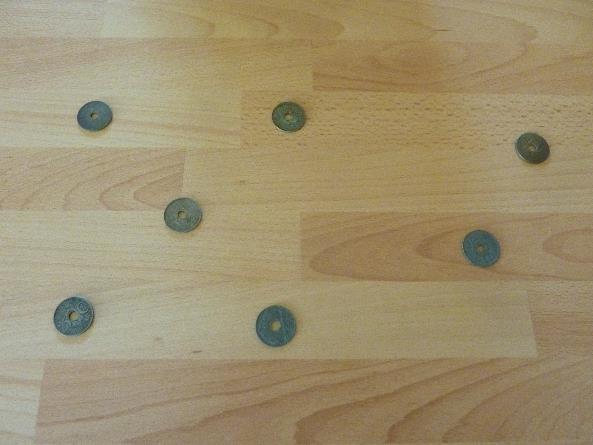 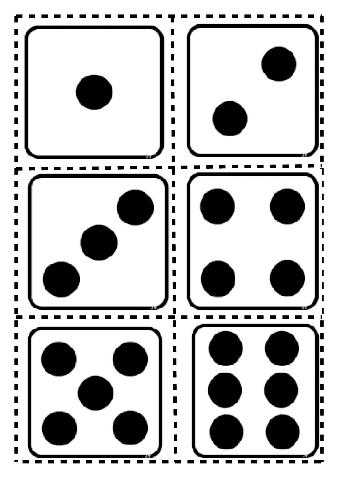 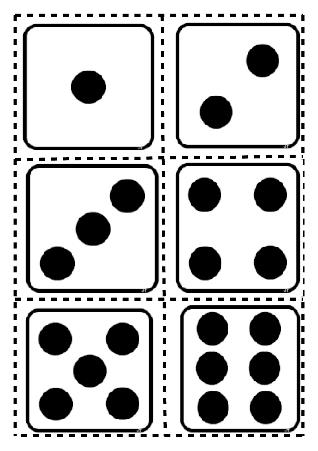 3: Combien de pièces sont cachées sous le chapeau ?
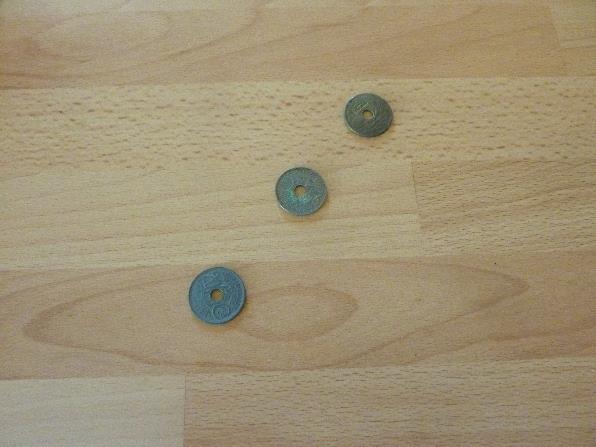 A toi de jouer!
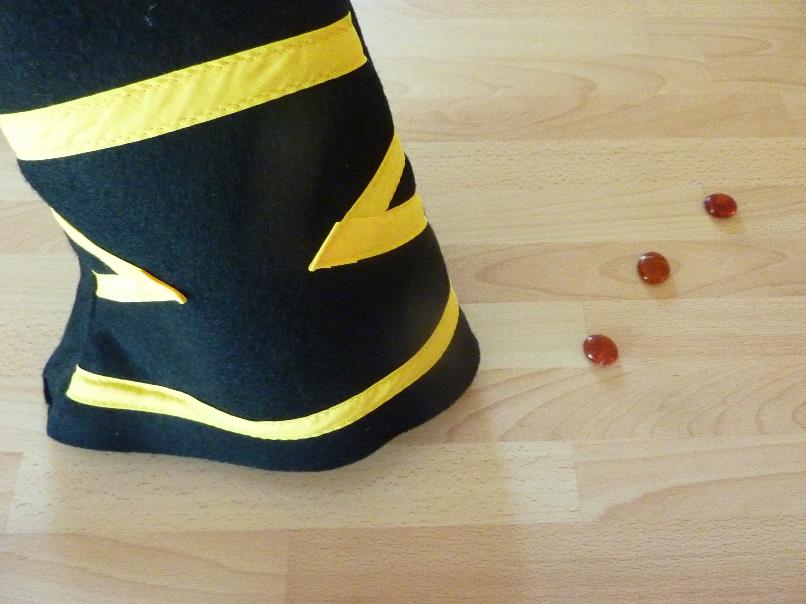 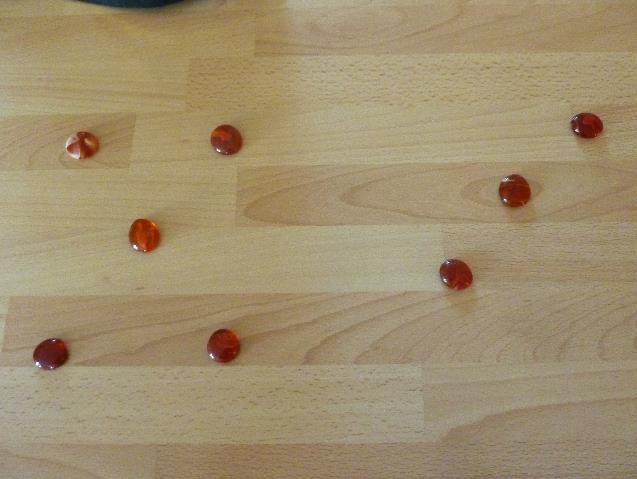 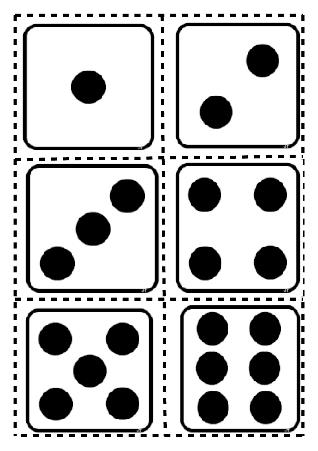 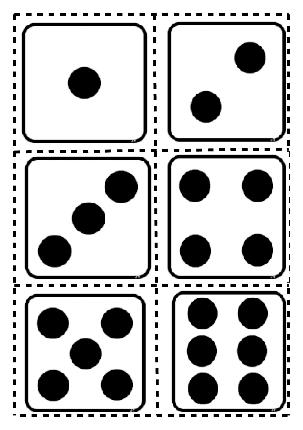 3: Combien de pièces sont cachées sous le chapeau ?
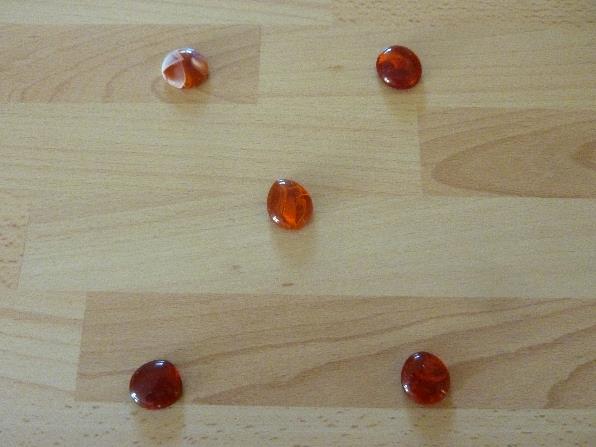 A toi de jouer!
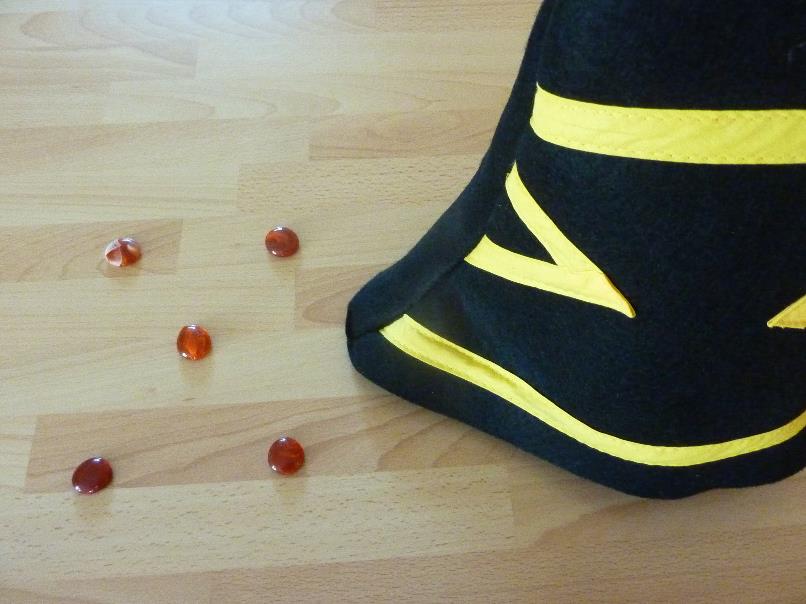 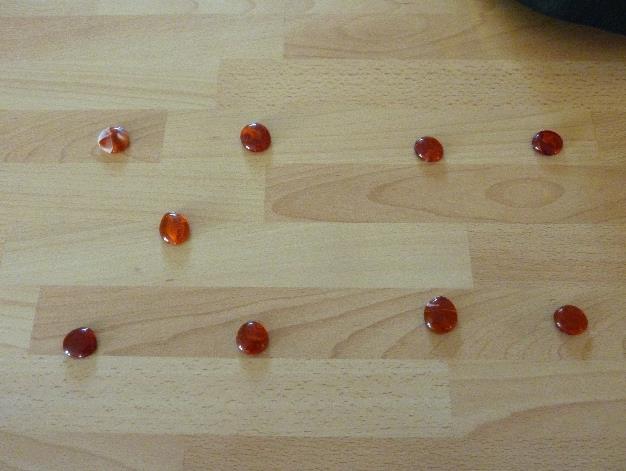 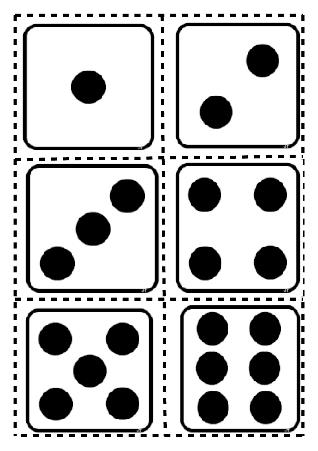 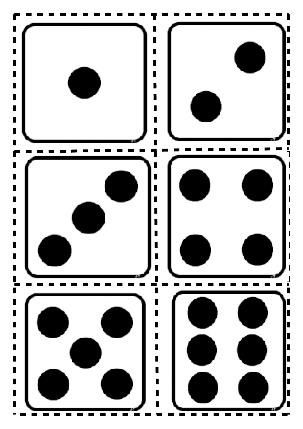 3: Combien de pièces sont cachées sous le chapeau ?
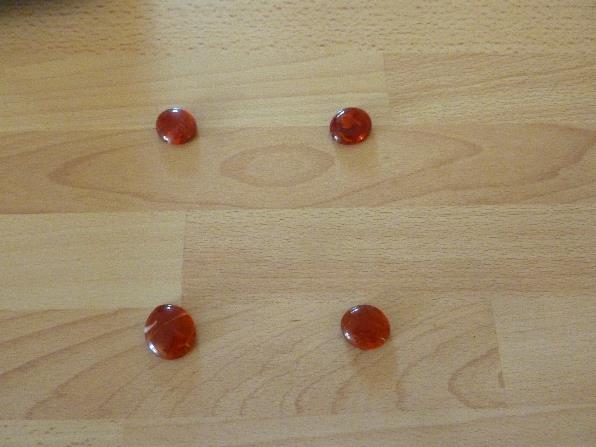 A toi de jouer!
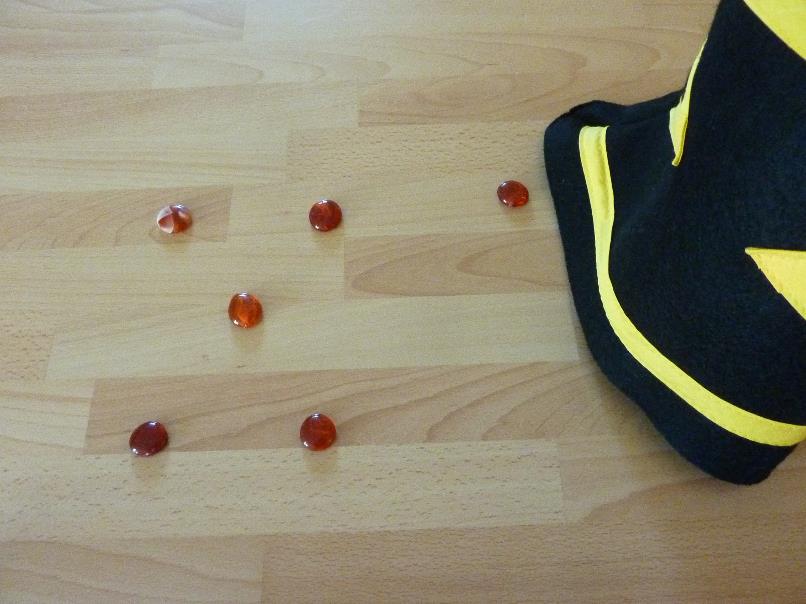 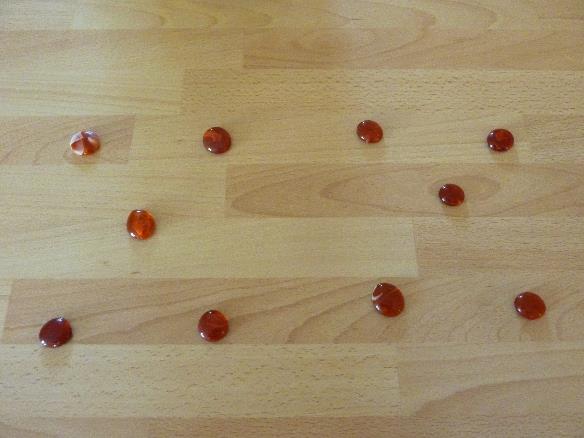 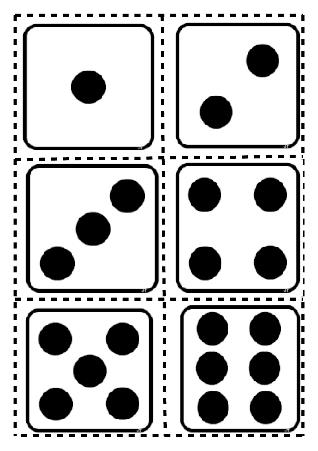 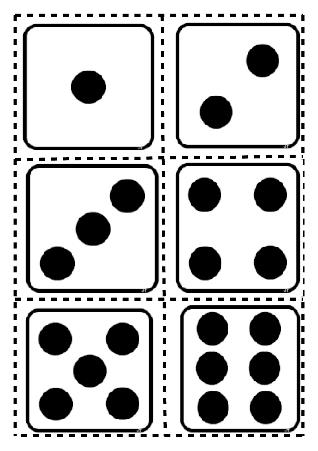 3: Combien de pièces sont cachées sous le chapeau ?
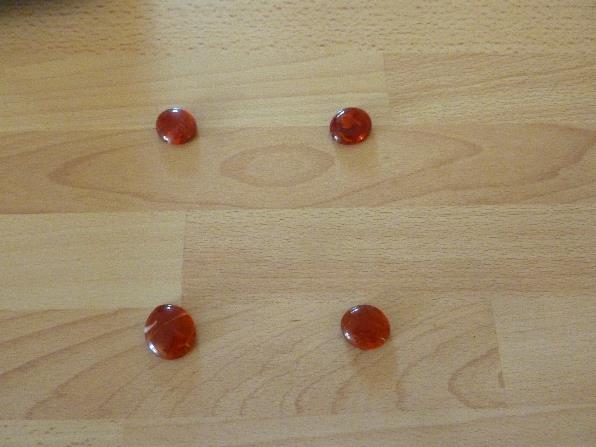 Et pour terminer, un peu de lecture en chiffres!
Lis les chiffres qui apparaissent …
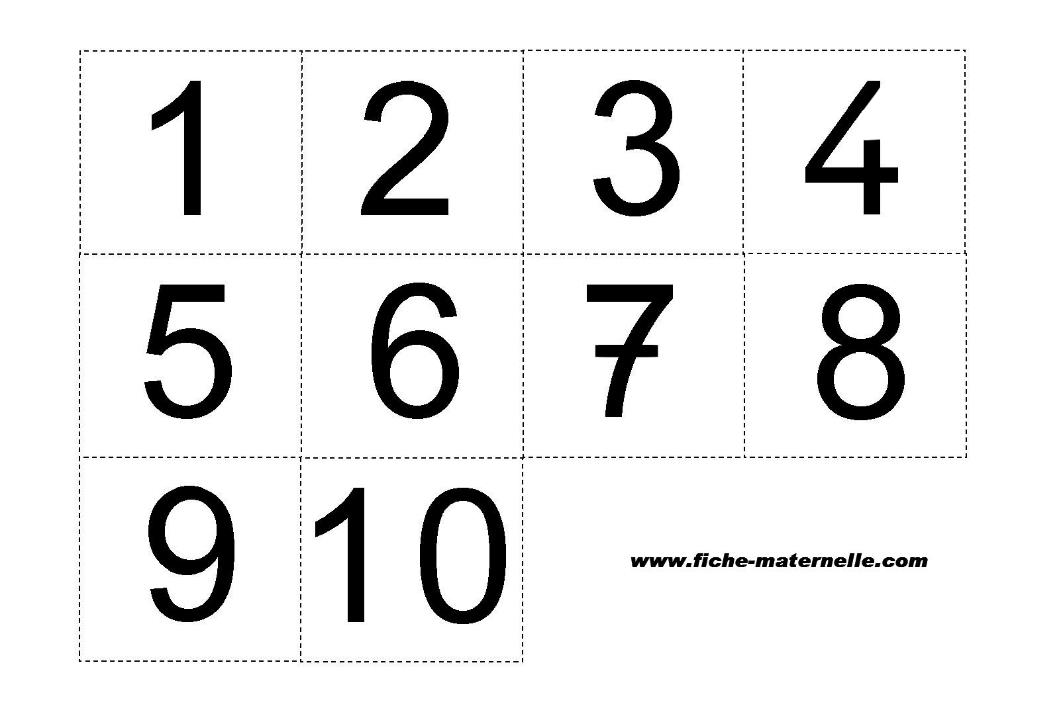 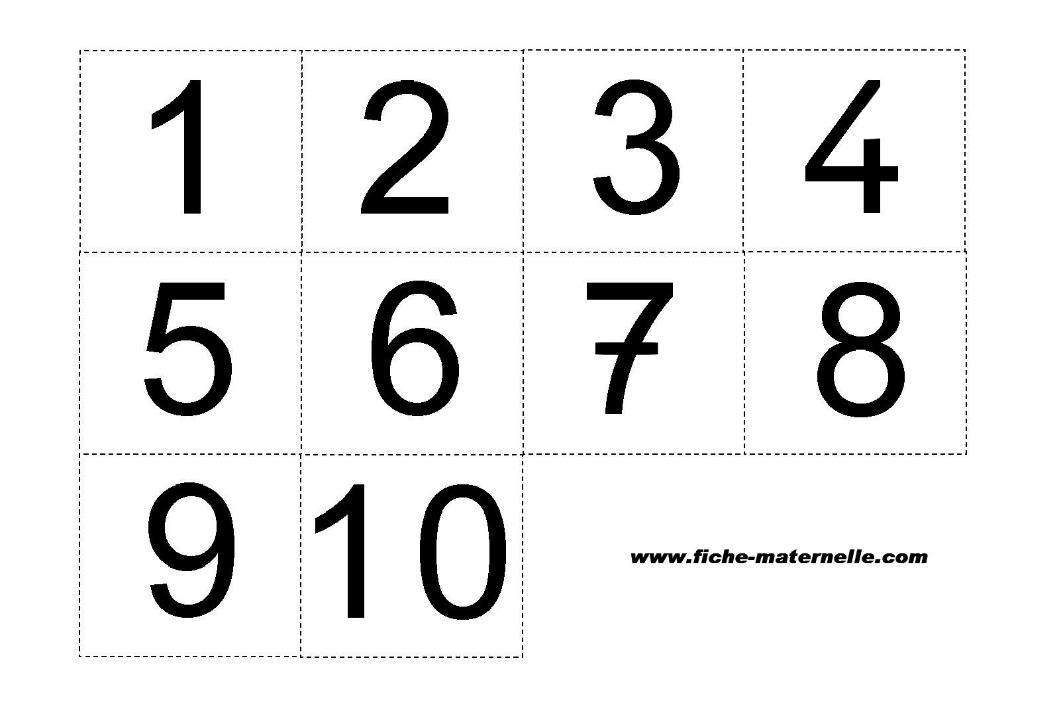 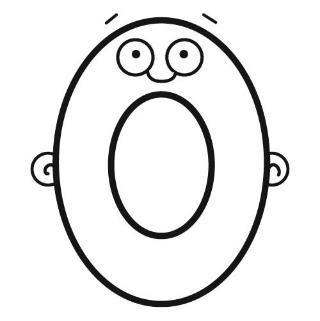 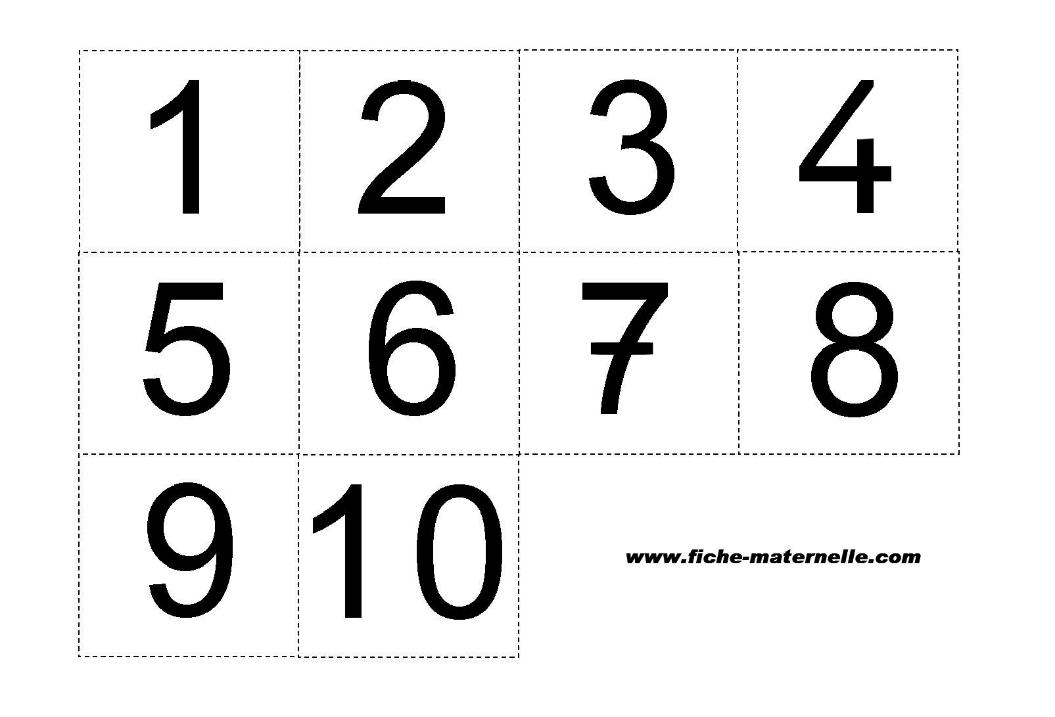 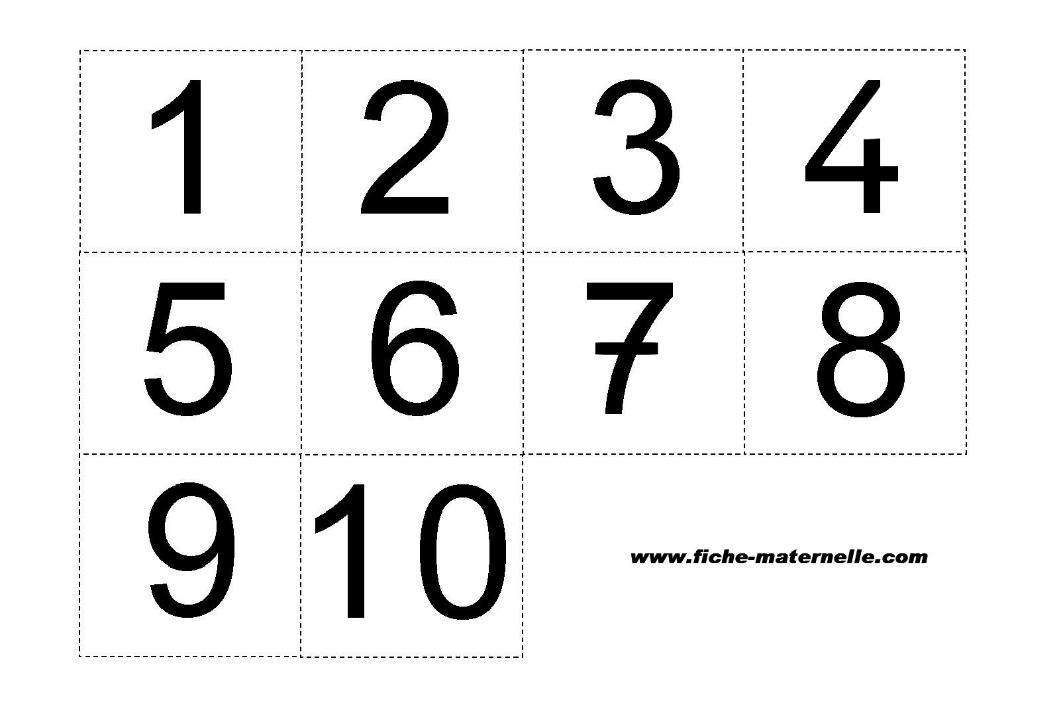 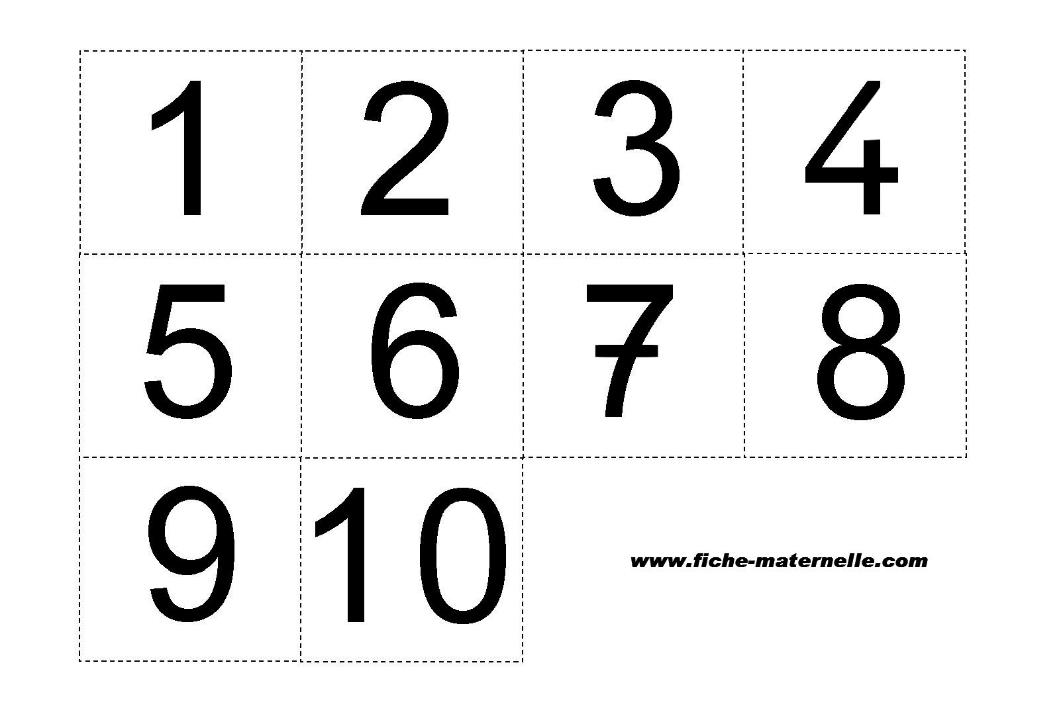 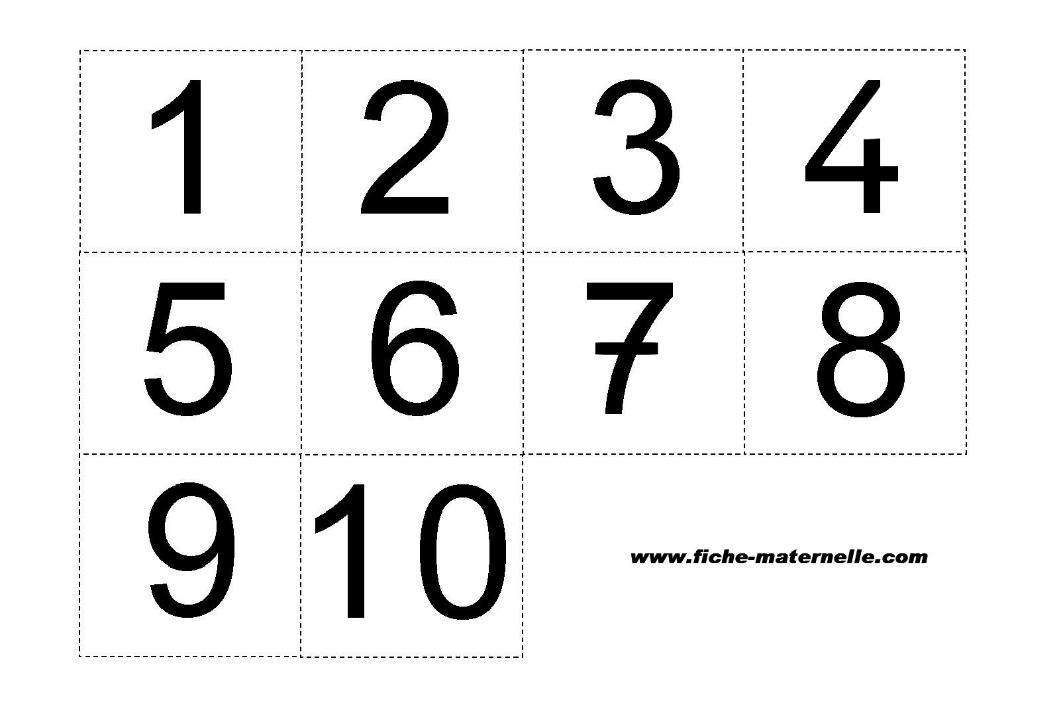 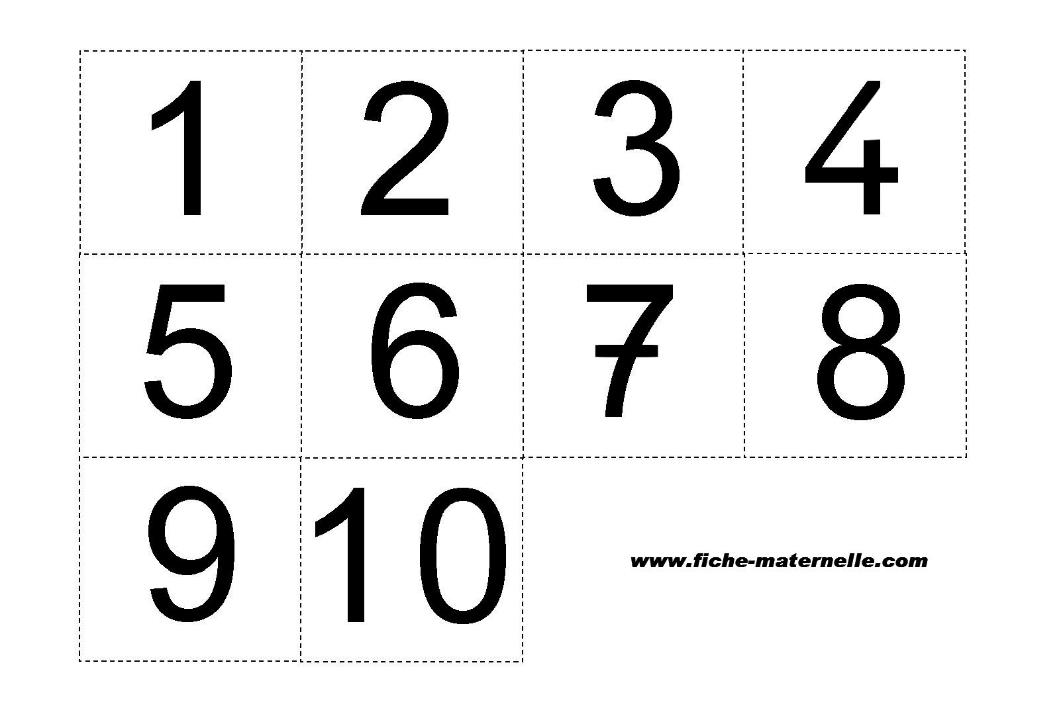 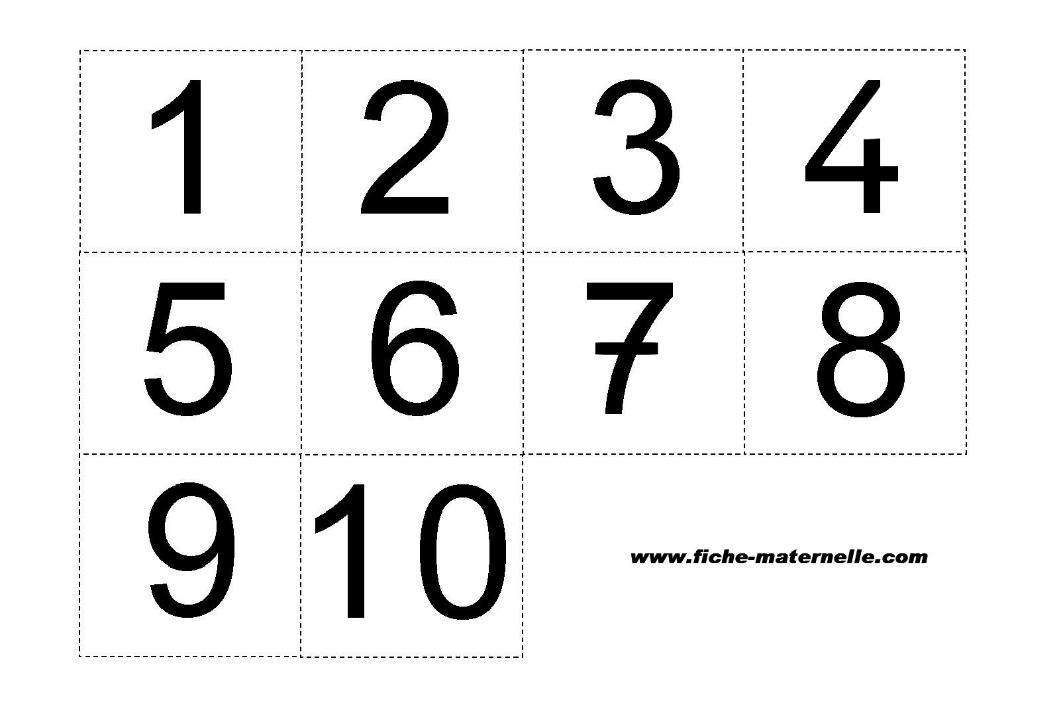 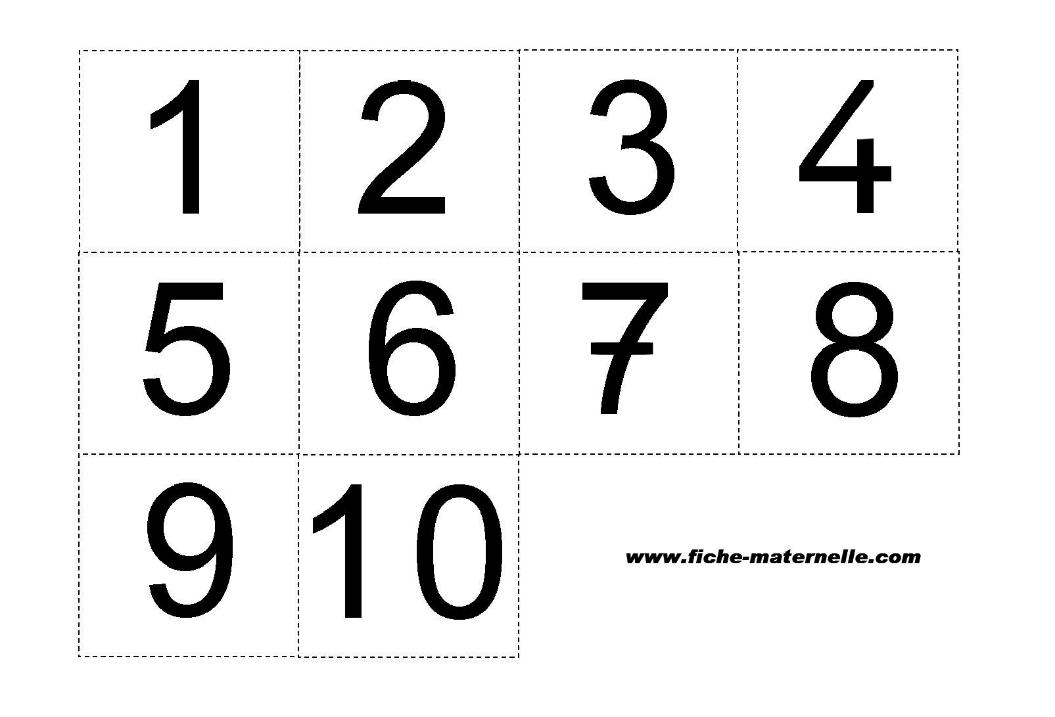 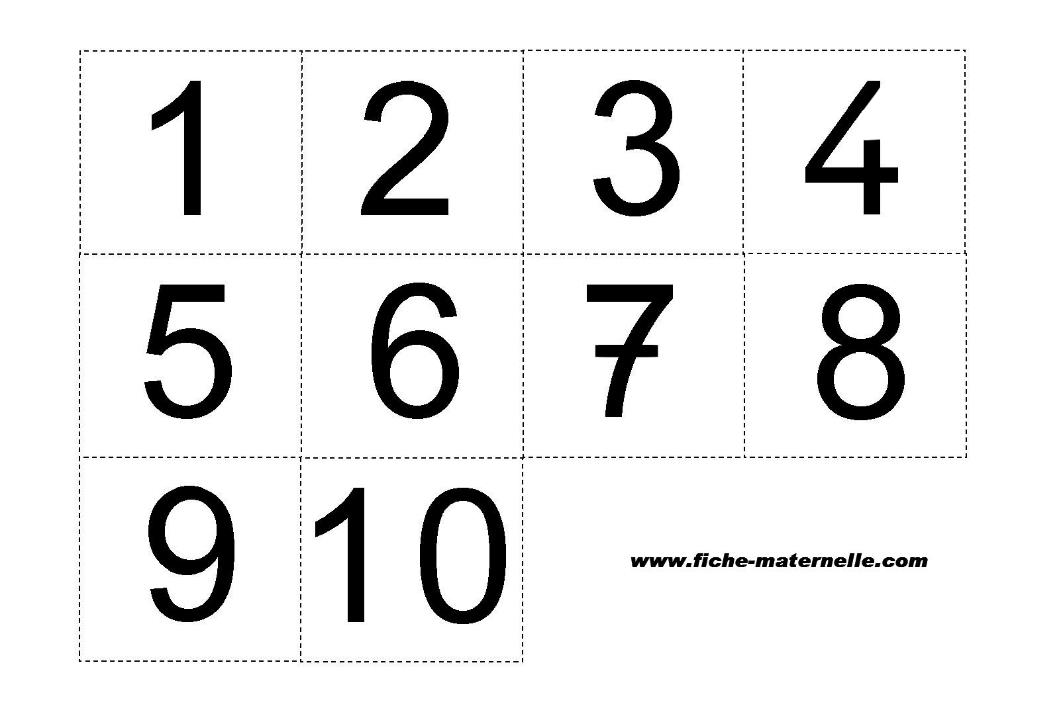